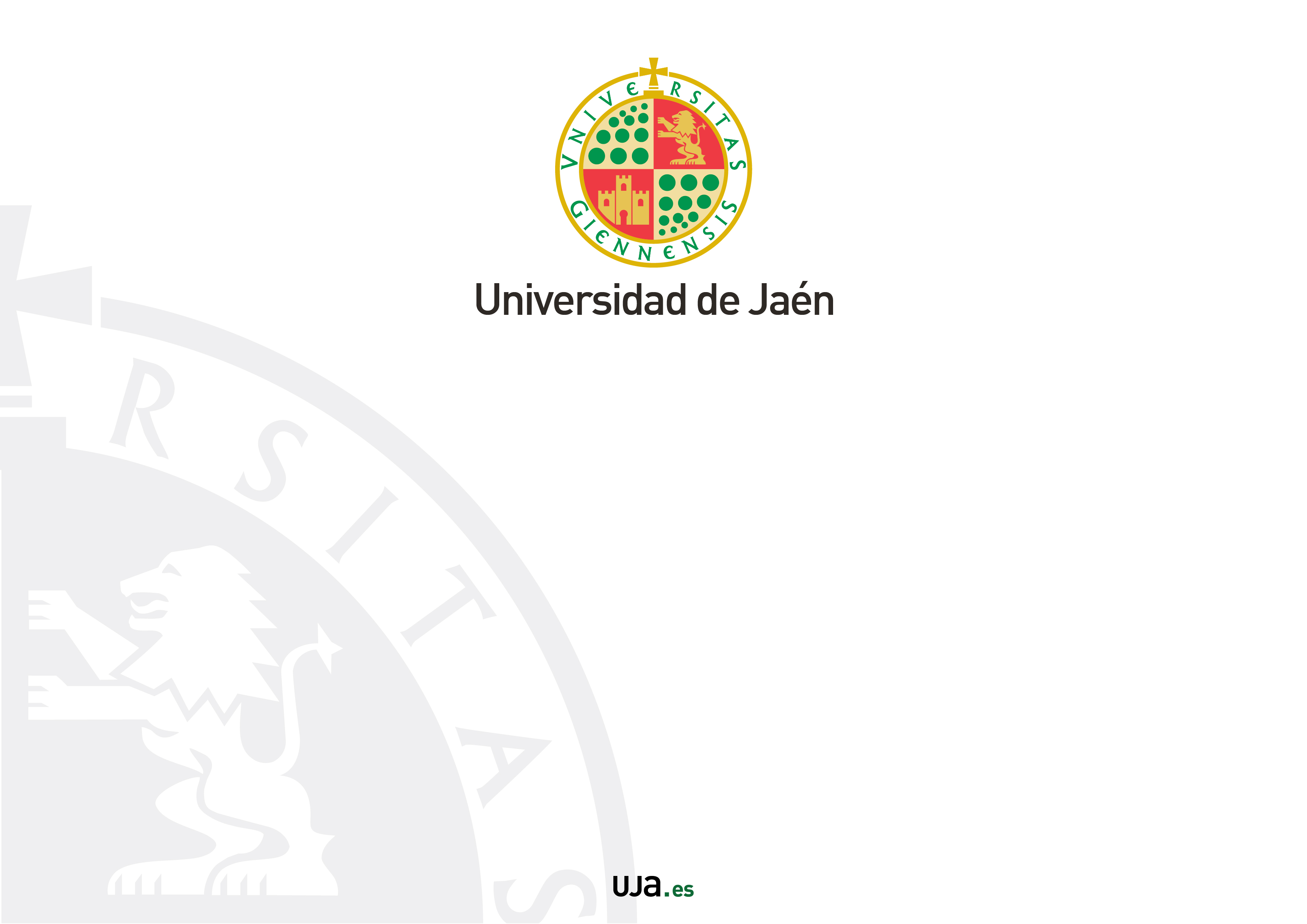 TÍTULO
Código

(Plan I2D-UJA 2016-2019)
Coordinador/a
Departamento/afiliación